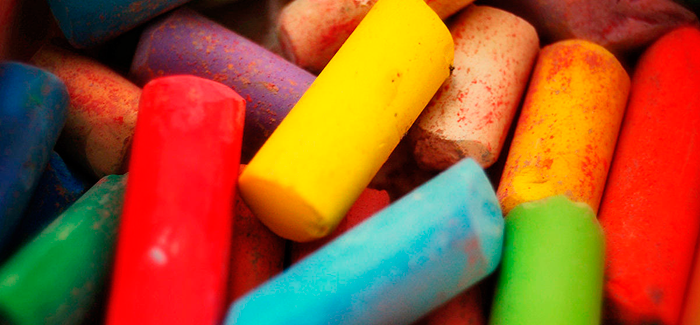 Fondo para la Investigación Científica y Tecnológica - FONCyT
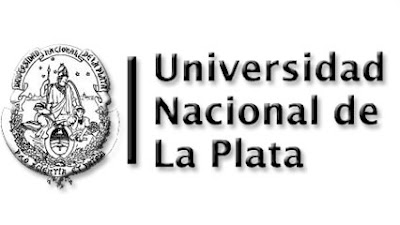 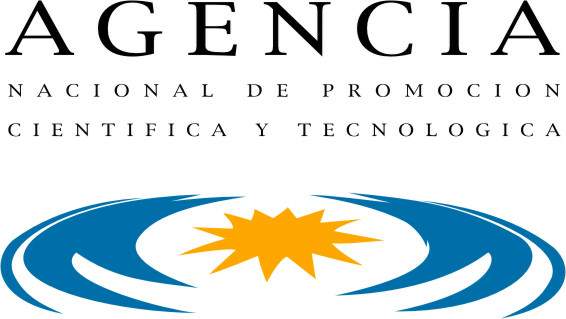 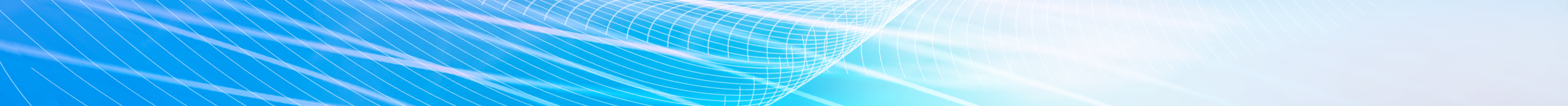 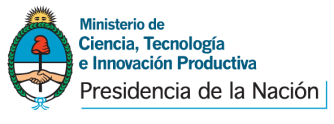 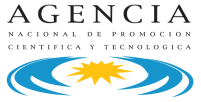 UCGAL
DiGFE
LEGALES
FINANZAS
UEAC
UGSA
SOCIO AMBIENTAL
EVAL. Y ASEG. CALIDAD
USI
UPI
SISTEMAS
PROMOCION INSTITUCIONAL
FONTAR
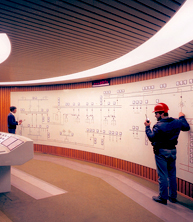 FONARSEC
FONCyT
FONSOFT
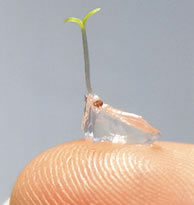 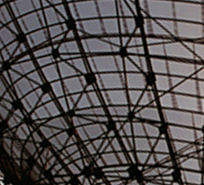 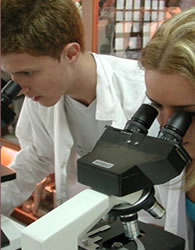 Fondo para la
Investigación Científica 
y 
Tecnológica
Fondo Tecnológico Argentino
Fondo Fiduciario 
de
Promoción 
de la Industria
 del Software
ESTRUCTURA DE LA AGENCIA NACIONAL 
DE PROMOCION CIENTIFICA Y TECNOLOGICA
Fondo Argentino Sectorial
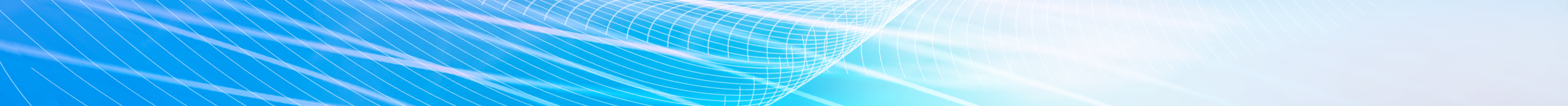 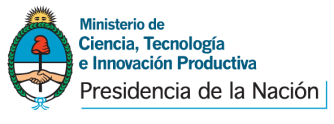 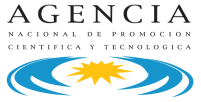 Fondo para la Investigación Científica y Tecnológica - FONCyT
El FONCyT promueve la generación de conocimientos científicos y tecnológicos tanto en temáticas básicas como aplicadas, desarrolladas por investigadores pertenecientes instituciones públicas o privadas sin fines de lucro. 
Para apoyar estas actividades administra diferentes instrumentos de promoción y financiamiento para subsidiar un amplio espectro de iniciativas: -investigación científica y tecnológica cuyos resultados estén destinados al dominio publico o sean de interés de un socio dispuesto a cofinanciarlos, -adquisición o mejora de equipamiento, -modernización de infraestructura de laboratorios o centros de investigación y desarrollo pertenecientes a instituciones publicas y privadas, -incorporación de profesionales especializados en universidades o instituciones dedicadas a la investigación y -realización de reuniones científicas en nuestro país
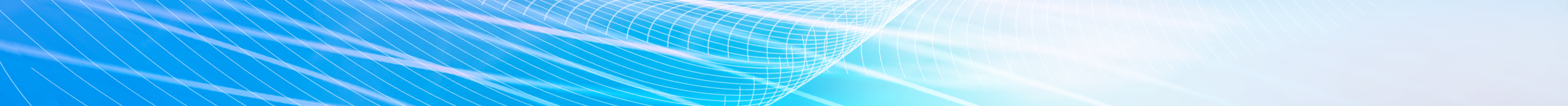 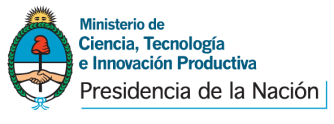 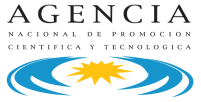 Instrumentos de Promoción y Financiamiento
del FONCyT
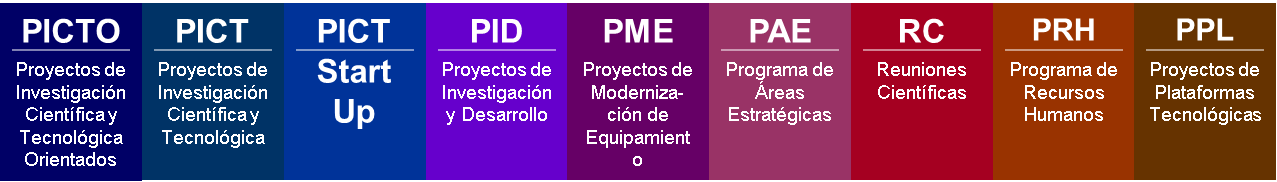 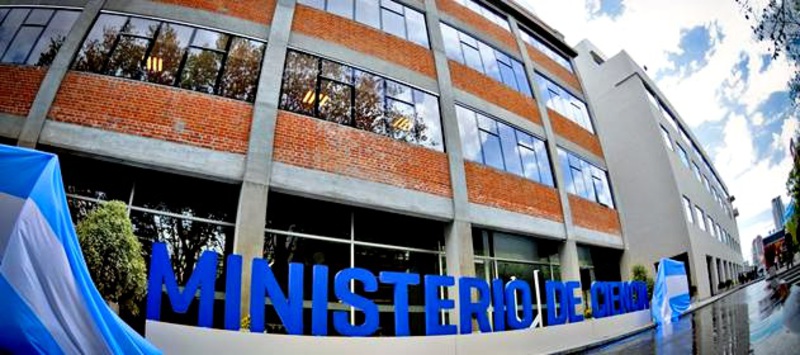 PICT
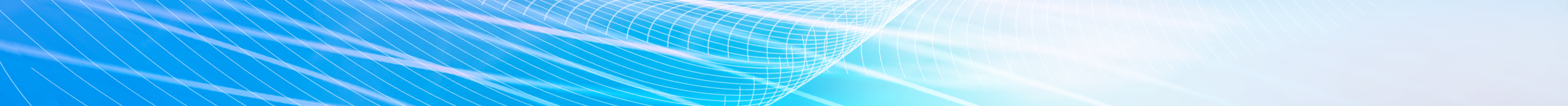 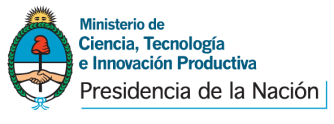 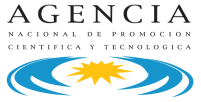 RESULTADOS PICT 
Convocatoria 2015


Total proyectos evaluados 2574
Total proyectos subsidiados 1155
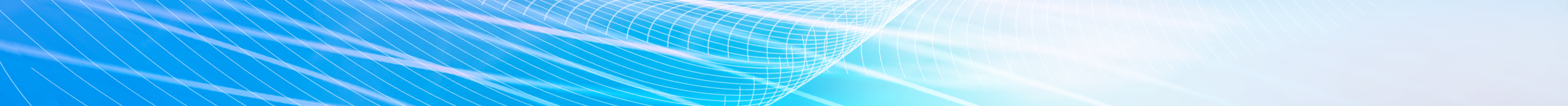 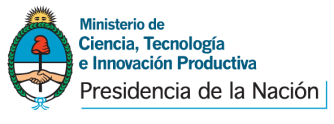 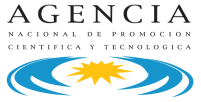 Total General Adjudicado PICT-2015:  $ 476.150.000  ($ 559.476.250) 

Total Becas Adjudicadas:  297
PICT 2015 – Subsidiado por Categoría
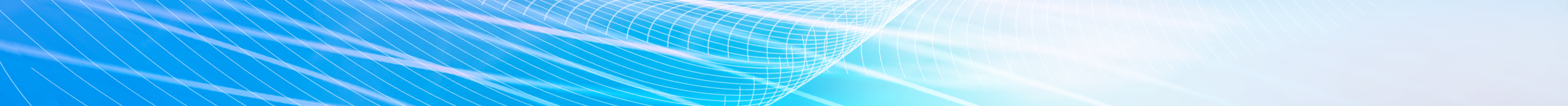 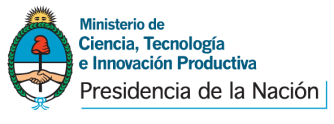 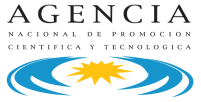 Total Proyectos Subsidiados por Tipo
PICT 2015 – Subsidiado por Categoría y Tipo
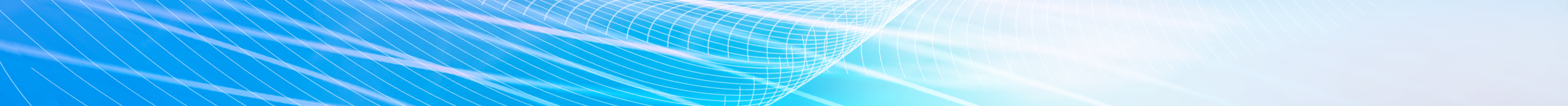 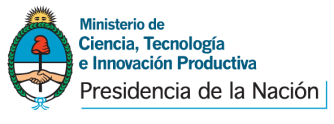 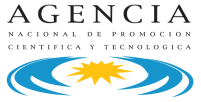 PICT 2015 – Subsidiados por Áreas Temáticas
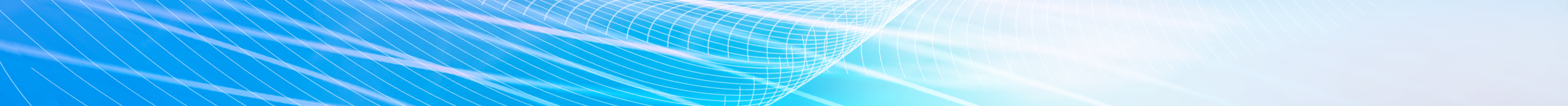 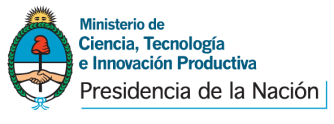 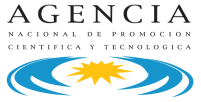 PICT 2015 – Subsidiados por Institucion Beneficiaria
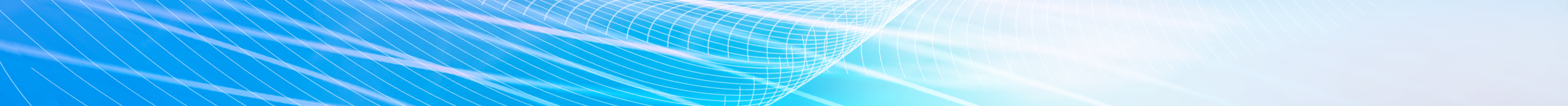 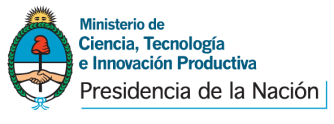 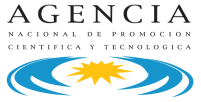 PICT 2015 – Subsidiados por Institucion Beneficiaria
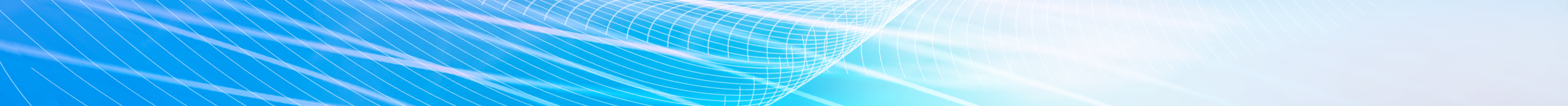 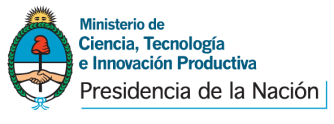 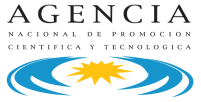 PICT 2015 – Subsidiados por Institucion Beneficiaria
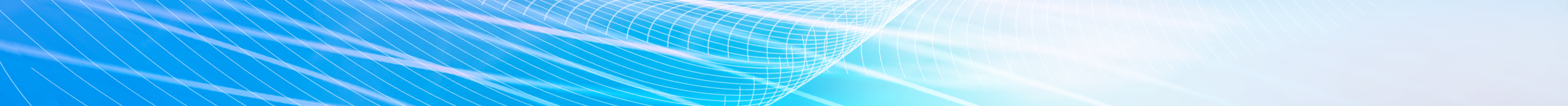 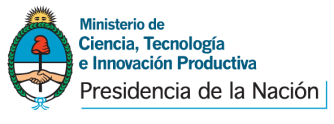 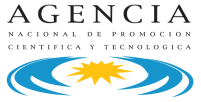 PICT 2015 – Subsidiados por Provincias
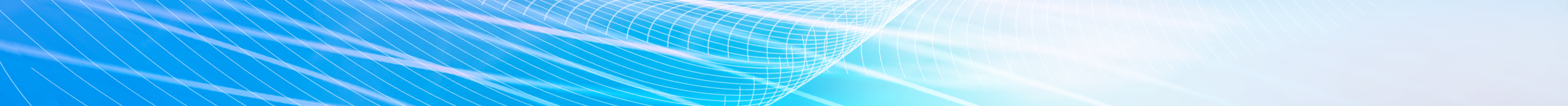 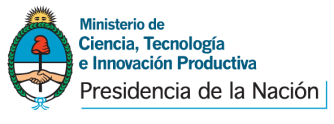 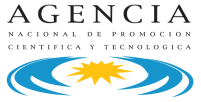 Instrumentos de Promoción y Financiamiento
del FONCyT
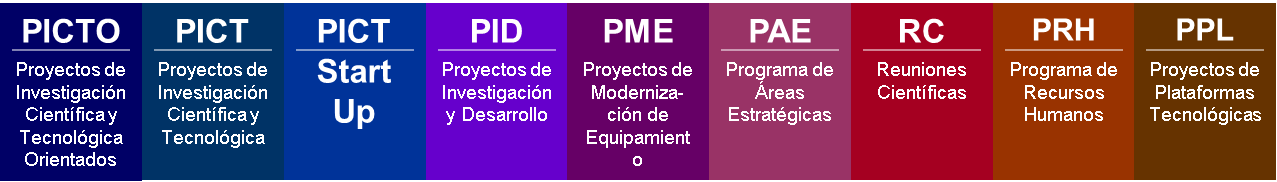 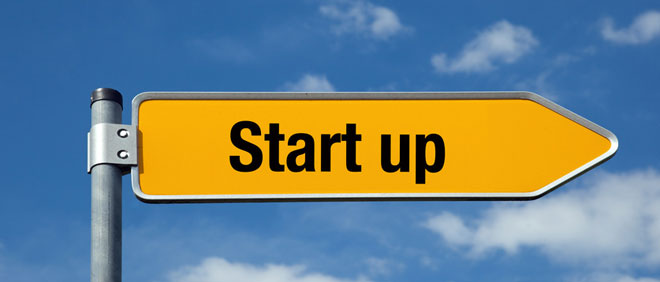 Niveles de Madurez Tecnológica  (NASA Technology Readiness Levels)
TRL 1
Se identifican los principios básicos de una tecnología. Investigación básica.
TRL 2
Se identifican los conceptos y aplicaciones de una tecnológica. Se propone una idea, pero no hay estudios o pruebas experimentales
TRL 3
Se comprueban las propiedades y características fundamentales de una tecnología. Se establece el concepto mediante análisis y experimentación. Se valida la idea inicial.
TRL 4
Se validan en laboratorio los componentes de una tecnología. Se logra un prototipo básico validado en entorno de laboratorio.
TRL 5
Se valida el prototipo básico en un entorno relevante. Versiones de la tecnología propuesta se ponen a prueba en el mundo real, y se integran con otros sistemas reales
Se realiza la demostración del modelo o prototipo del sistema/subsistema en un entorno relevante. Los cambios de la versión casi final de la tecnología se prueban en condiciones reales
TRL 6
TRL 7
Se realiza la demostración del prototipo del sistema en un entorno operativo. El prototipo final de la tecnología está lo más cercano posible a la versión operativa.
TRL 8
Se prueba el sistema real mediante pruebas y demostraciones en las condiciones operativas reales. La tecnología funciona según lo previsto y no muestra problemas de diseño, estando calificada para uso comercial
TRL 9
Se prueba el sistema real con resultados satisfactorios. La tecnología está lista y probada para su uso a escala de manufactura.
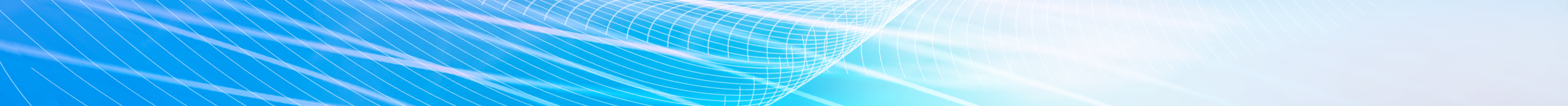 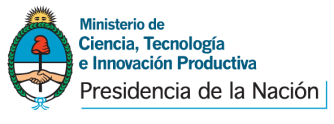 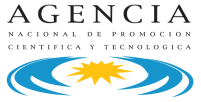 Proyectos PICT Startup
Los proyectos PICT Start Up son proyectos orientados a promover la transformación de los conocimientos y habilidades acumuladas por un grupo de investigación, en nuevas competencias tecnológicas aplicables en el mercado de productos, procesos o servicios, para los cuales exista una demanda social o un mercado comprobable
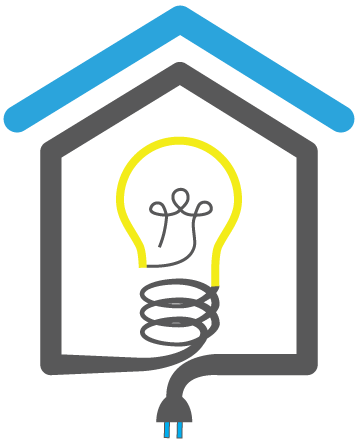 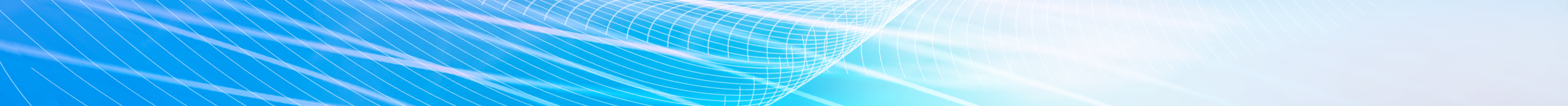 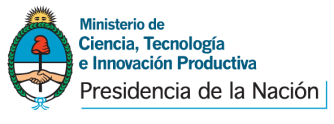 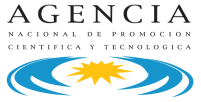 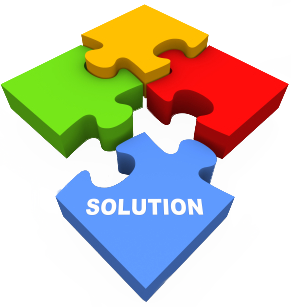 Presentaciones PICT Startup
Las presentaciones se fundarán en propuestas de generación de conocimiento original y/o innovativo, científico y/o tecnológico, con objetivos definidos que incluyan una explícita metodología de trabajo y conduzcan a productos y resultados verificables y evaluables. 
	Asimismo, las presentaciones deberán fundamentar la potencialidad tecnológica, el posible valor comercial a futuro, y el impacto sobre el mercado de bienes y servicios.
La presentación de los proyectos se realiza en forma online:
 http://foncyt.mincyt.gob.ar/FONCyT2/convocatoria/
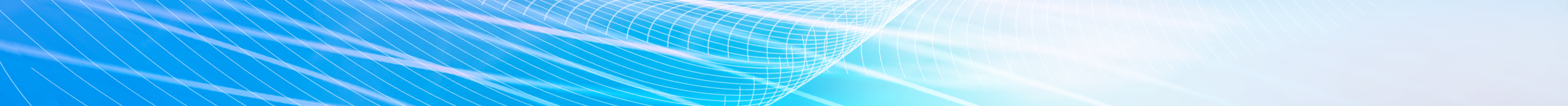 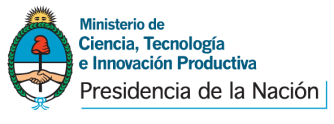 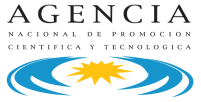 Resultado de un PICT Startup
El subsidio debería dar lugar a:
Un prototipo de producto/servicio y las pruebas necesarias para mostrar su funcionalidad 
Resultados innovativos con factibilidad de explotación comercial.
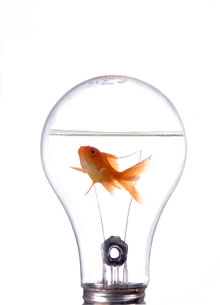 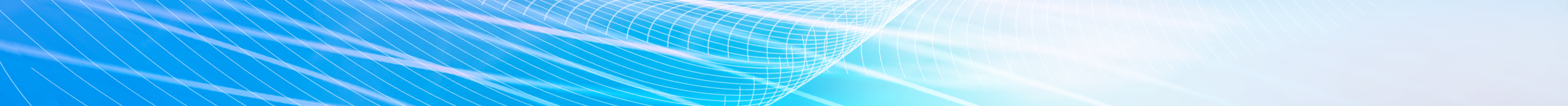 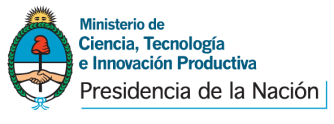 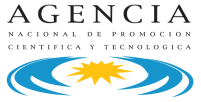 Presentaciones PICT Startup
Del 2005 al 2013 fue la categoría IV de la convocatoria anual PICT. 
Tiempo de evaluación aproximado 12 meses.
Desde el 2014 la herramienta pasó a modalidad ventanilla permanente. 
Tiempo de evaluación aproximado: 6 meses
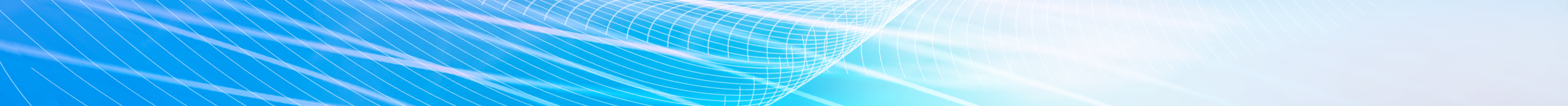 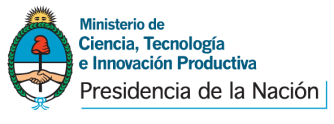 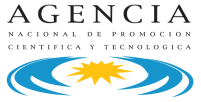 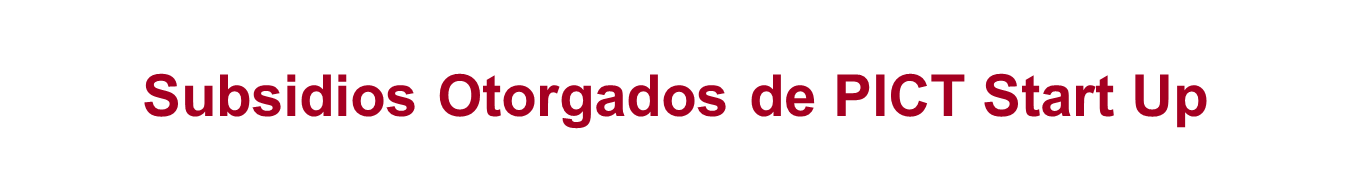 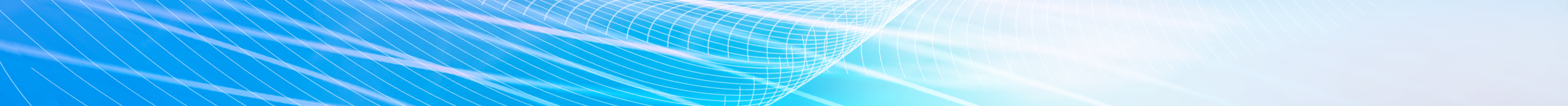 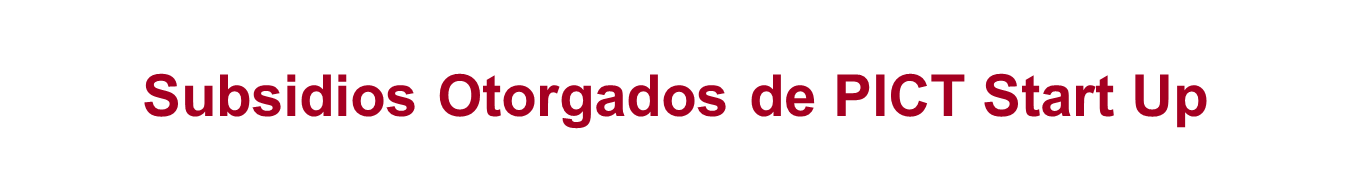 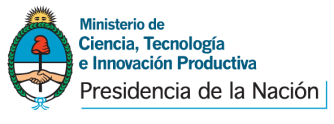 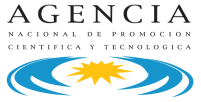 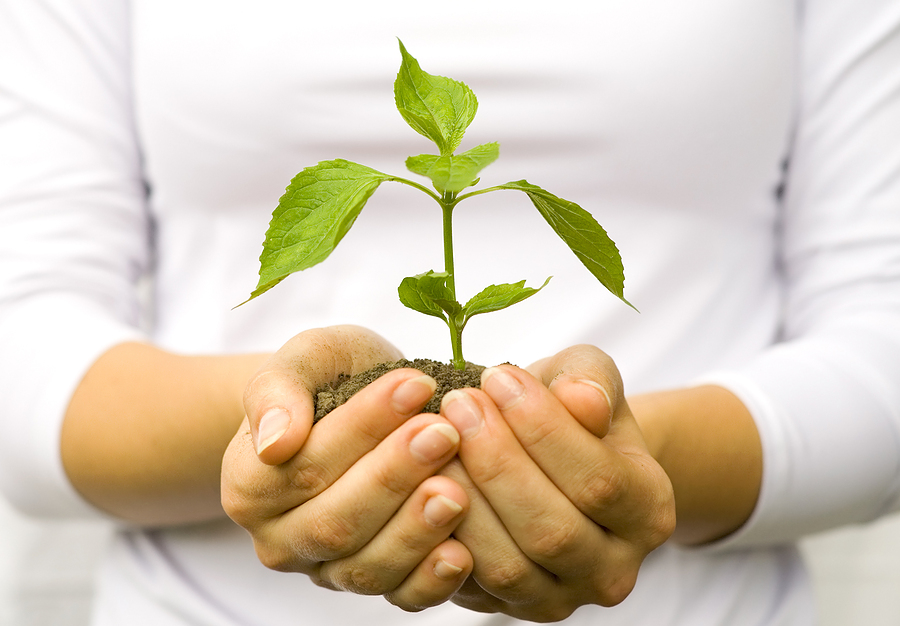 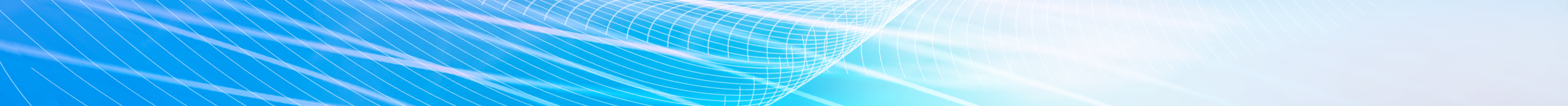 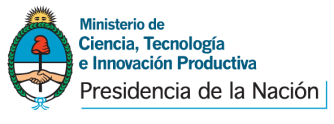 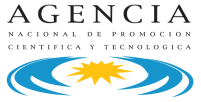 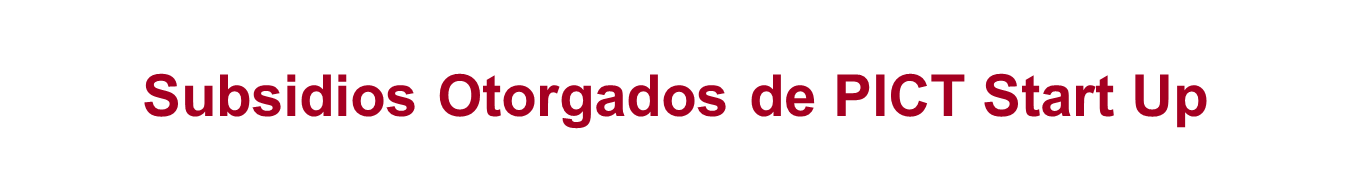 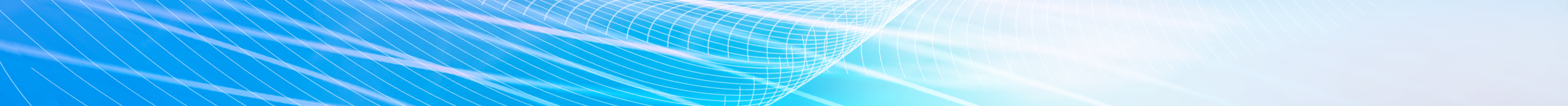 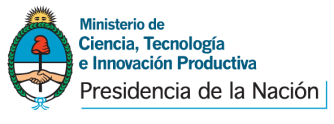 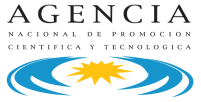 Presentación
Cargar Formulario Online
Adjuntar la Descripción Técnica 
Adjuntar Estudio de Mercado
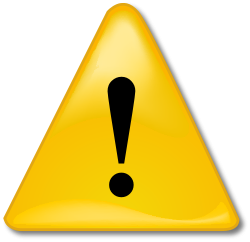 No olvidar enviar las carátulas firmadas
Completar y/o actualizar base de datos CVar
Modalidad ventanilla permanente: se pueden presentar proyectos EN CUALQUIER momento. 
En el FONCyT se realizan 3 agrupamientos por año en Marzo Julio y Noviembre, para los fines de evaluación de las presentaciones.
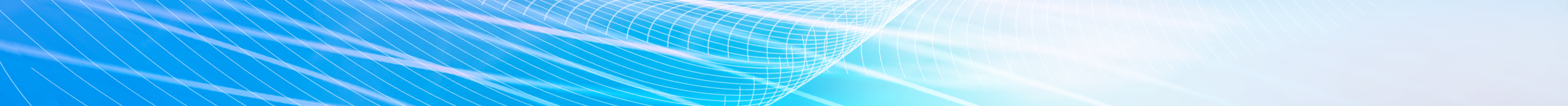 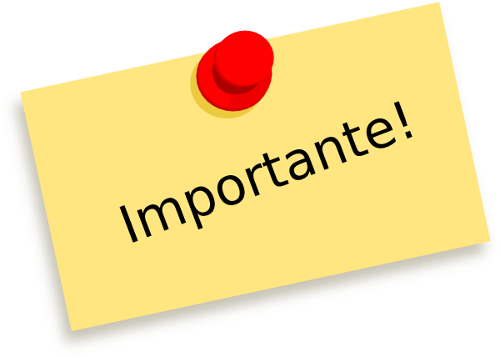 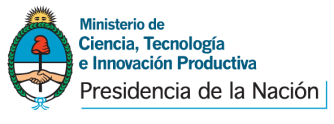 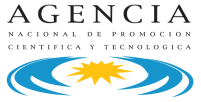 Condiciones
Presupuesto hasta $960.000 en 3 años + becario
No tiene sumatoria con otras herramientas de financiamiento
Se puede integrar el GR de solo 1 startup en ejecución
Se debe cumplir requisitos de Acreditación Curricular
Los objetivos y alcances del proyecto deben adecuarse a la herramienta startup
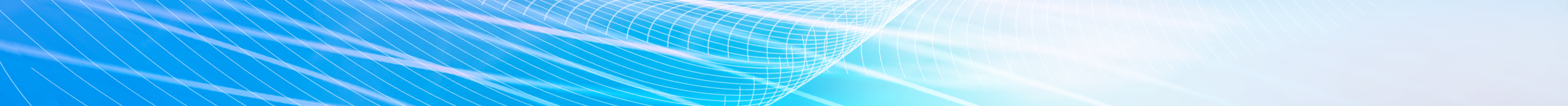 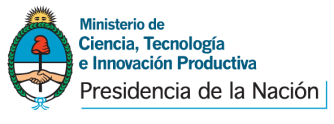 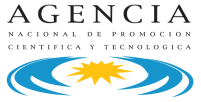 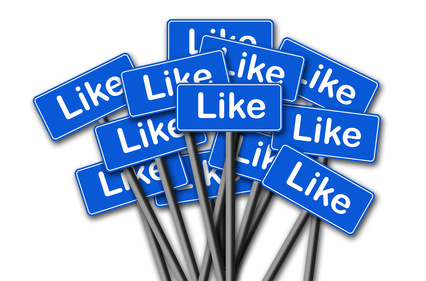 Evaluación
Evaluación técnica por pares
Evaluación económica
Panel: académicos, emprendedores, economistas, investigadores en empresas, responsables de startup subsidiados
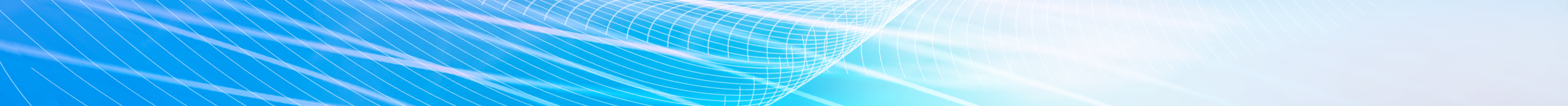 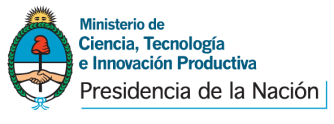 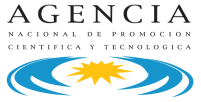 Seguimiento
Contable
Evaluación de Informes Anuales y Finales (ITAs e ICTFs)
Auditorias
Cambios en el proyecto (readjudicacion de fondos, subas y bajas de integrantes, prorrogas)
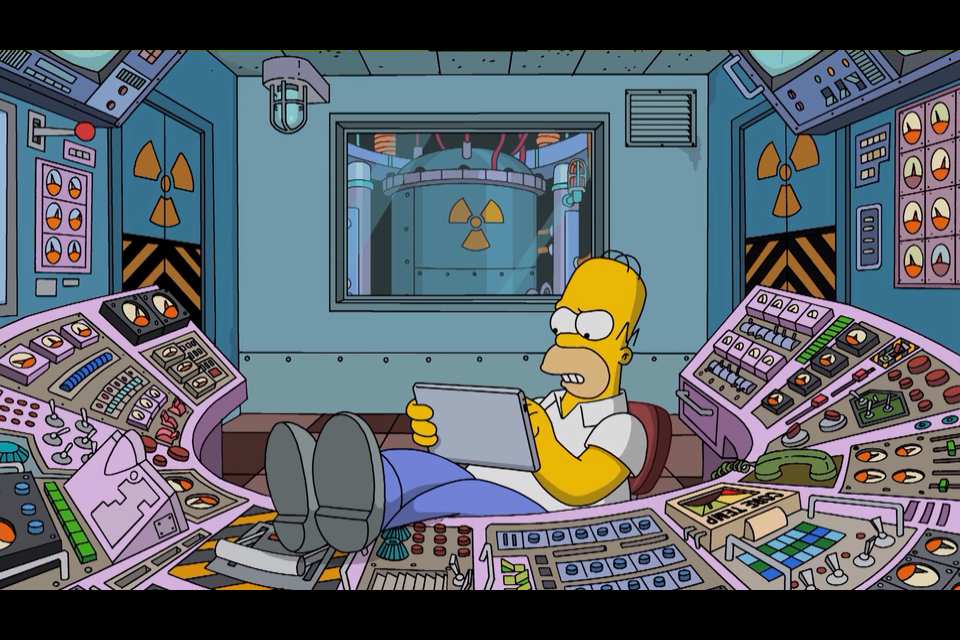 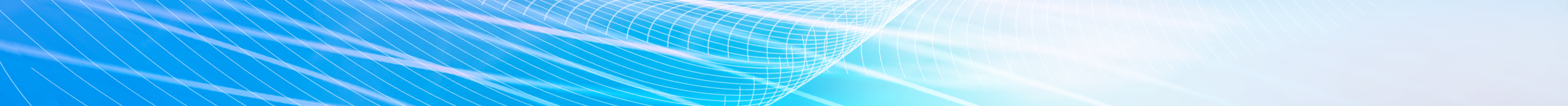 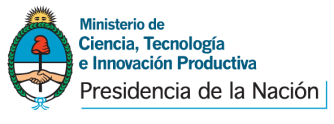 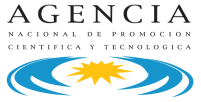 Algunas dificultades
Presentación de Estudio de Mercado (cual es el resultado de mi desarrollo + quienes seran mis clientes/usuarios/beneficiarios + cual es el negocio asociado al desarrollo)
Propiedad Intelectual - ¿Qué? ¿Cuándo? ¿Quién?
Gestión de proyecto – Análisis de riesgos, equipo
Apoyo Institución Beneficiaria, oficina de vinculación tecnológica
Necesidad de vinculación tecnológica
Presupuesto
Necesidad de RRHH para completar tareas de técnicos altamente especializados.
Desarrollos que tengan en cuenta aspectos normativos y regulatorias.
Contactos en el FONCyT

Jorge Blackhall 
011 – 4899 5300 - extensión 6064 
jblackhall@mincyt.gob.ar

Juan Pablo Cevoli
011 – 4899 5300 – extensión 6008
jcevoli@mincyt.gob.ar
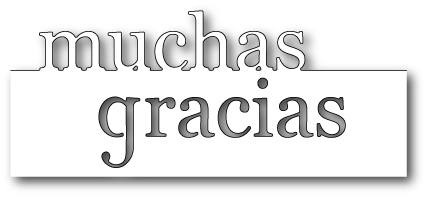 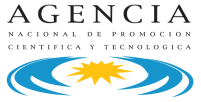 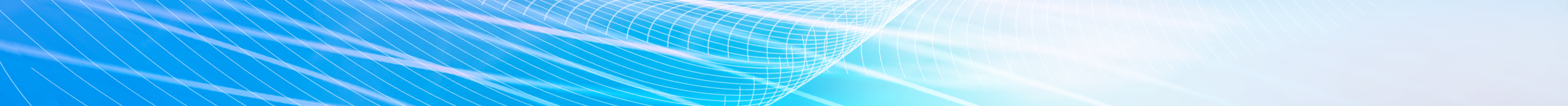 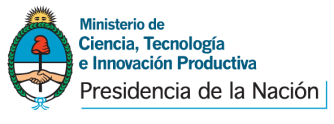 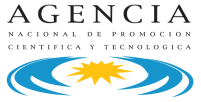 Seminario - taller Primer Estudio de Mercado Objetivo
Buenos Aires
Rosario
Corrientes
Bahía Blanca
San Luis
Santa Fe
Cordoba
Bariloche
Mar del Plata
Mendoza
La Plata
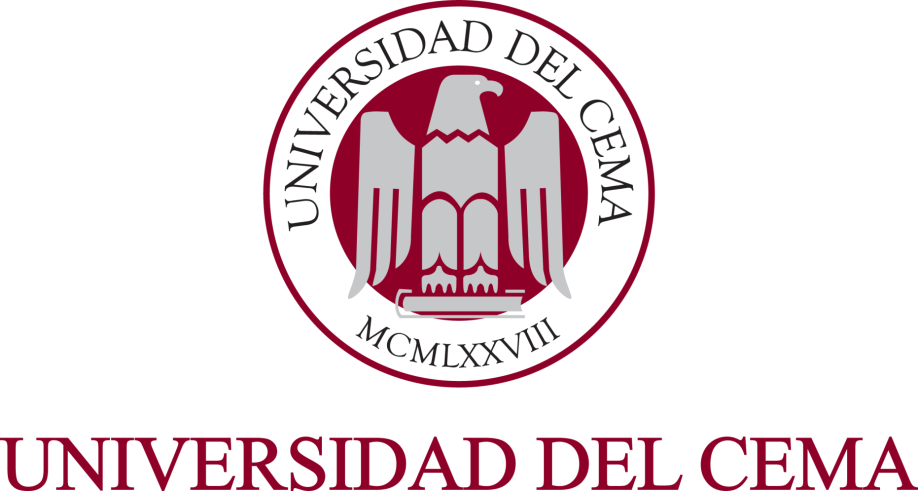